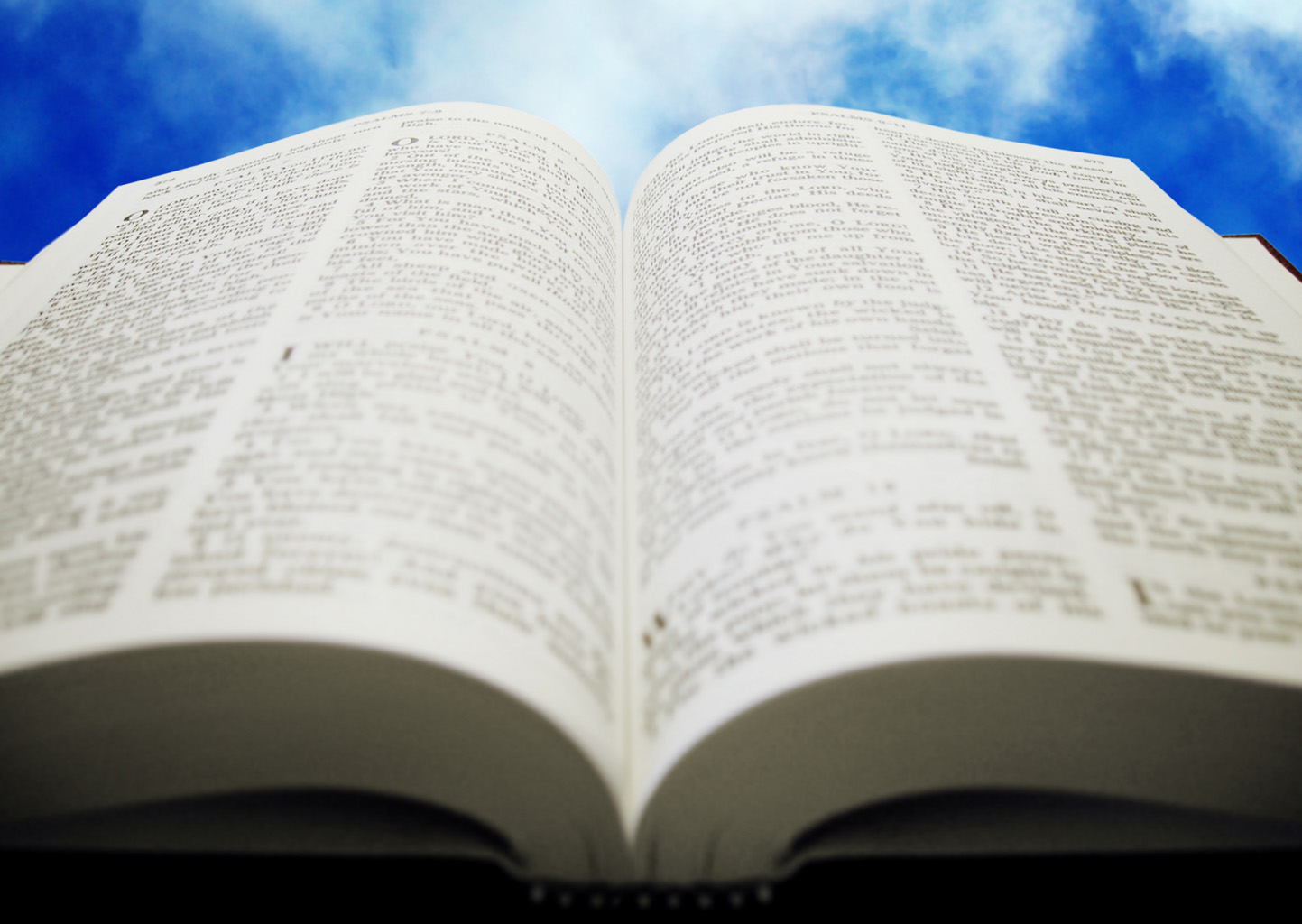 Welcome!
Sunday
Bible Study							9:30  AM
Worship 		  						10:30 AM

Wednesday
Bible Class 			 				7:00  PM
www.SunsetchurchofChrist.net
John 17
Pt 1 – a prayer for the Son
	To be glorified
Pt 2 – a prayer for the Apostles
	To be sanctified
Pt 3 – a prayer for all believers
	To be unified
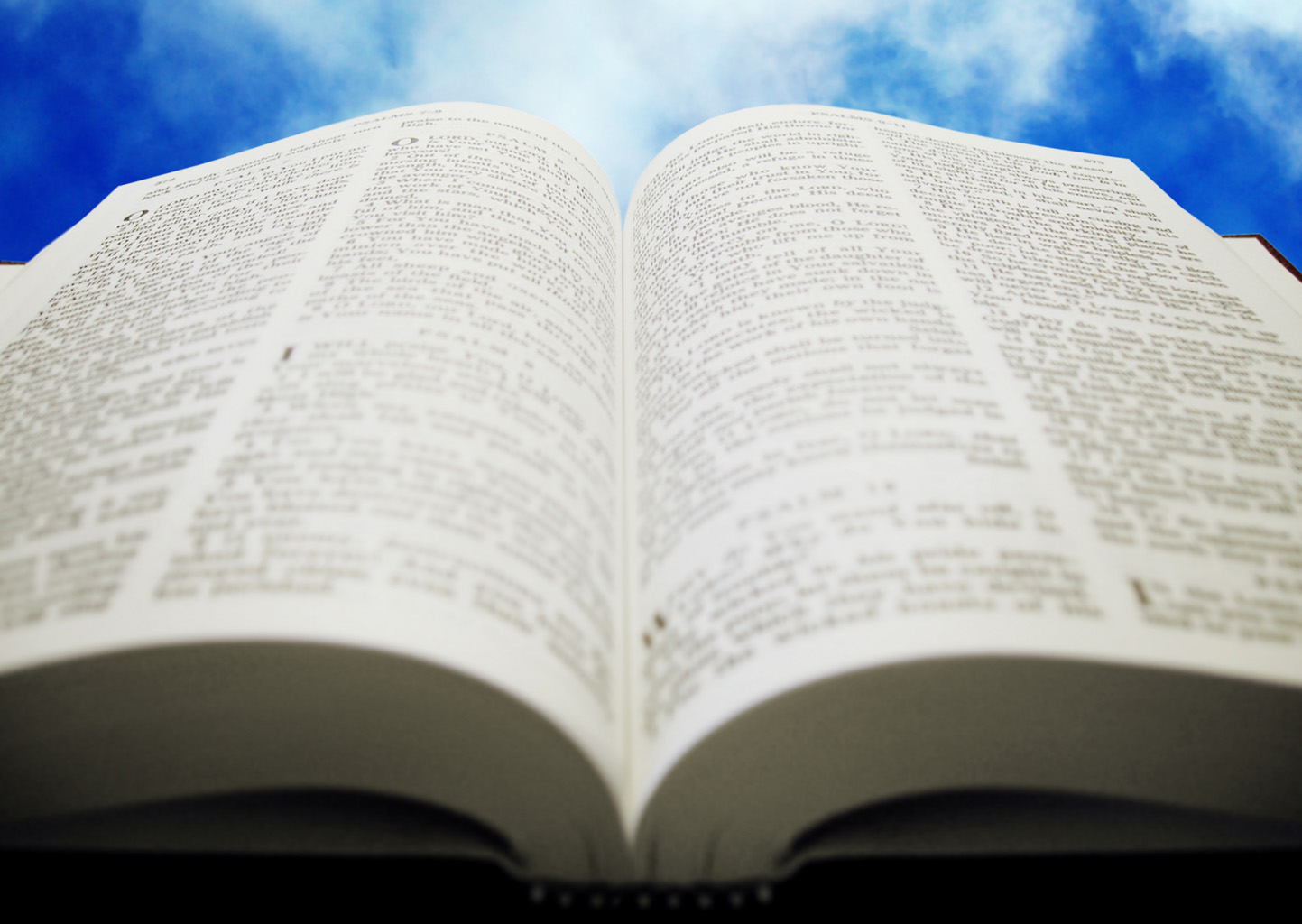 Welcome!
Sunday
Bible Study						9:30  AM
Worship 		  					10:30 AM

Wednesday
Bible Class 			 			7:00  PM
www.SunsetchurchofChrist.net
Working Out 
Your OWN
Salvation

Philippians 2:12
[Speaker Notes: Php 2:12 ¶ Therefore, my beloved, as you have always obeyed, not as in my presence only, but now much more in my absence, work out your own salvation with fear and trembling;]
Ownership in Business
“Taking ownership is about taking initiative. We take ownership when we believe that taking action is not someone else’s responsibility. You, as an individual, are accountable for the quality and timeliness of an outcome, even when you’re working with others. You care about the outcome the same way you would care as an owner of the organization”        Modern Manager, March 2017
Ownership in Salvation
Taking initiative

Not someone else’s responsibility

Accountable for quality and timeliness

You care as the owner cares
Taking Initiative in Salvation
Action to improve your salvation
	2 Peter 1:10-11

Preparing yourself to overcome trials
	Ephesians 2:10-18
[Speaker Notes: 2Pe 1:10 Therefore, brethren, be all the more diligent to make certain about His calling and choosing you; for as long as you practice these things, you will never stumble; 11 for so an entrance will be supplied to you abundantly into the everlasting kingdom of our Lord and Savior Jesus Christ.
Eph 6:10 ¶ Finally, my brethren, be strong in the Lord and in the power of His might. 11 Put on the whole armor of God, that you may be able to stand against the wiles of the devil. 12 For we do not wrestle against flesh and blood, but against principalities, against powers, against the rulers of the darkness of this age, against spiritual hosts of wickedness in the heavenly places. 13 Therefore take up the whole armor of God, that you may be able to withstand in the evil day, and having done all, to stand. 14 Stand therefore, having girded your waist with truth, having put on the breastplate of righteousness, 15 and having shod your feet with the preparation of the gospel of peace; 16 above all, taking the shield of faith with which you will be able to quench all the fiery darts of the wicked one. 17 And take the helmet of salvation, and the sword of the Spirit, which is the word of God; 18 praying always with all prayer and supplication in the Spirit, being watchful to this end with all perseverance and supplication for all the saints--]
Not Another’s Responsibility
The church CANNOT save you
	You are not saved being in a good church
	   A church with good elders & preacher
 	   A church with a good reputation
	Revelation 2-3
Not Another’s Responsibility
The church CANNOT save you
	You are not saved being in a good church
	You are saved by obedient faith
		Through hearing – Acts 11:14
		Loving the truth – 2 Thes. 2:10
[Speaker Notes: 2Th 2:10 and with all the deception of wickedness for those who perish, because they did not receive the love of the truth so as to be saved.
Ac 11:14 and he will speak words to you by which you will be saved, you and all your household.']
Not Another’s Responsibility
The church CANNOT save you
	You are not saved being in a good church
	You are saved by obedient faith
	You cannot blame others for failing
		1 Kings 13
[Speaker Notes: 2Th 2:10 and with all the deception of wickedness for those who perish, because they did not receive the love of the truth so as to be saved.
Ac 11:14 and he will speak words to you by which you will be saved, you and all your household.']
Being Accountable
Seen in the parable of the talents – Luke 19:12
	Accountable for:
		Time
		Blessings
		Ability
		Opportunity
[Speaker Notes: Seven times in Genesis 1 God calls the creation good
 Ge 1:4 And God saw the light, that it was good; and God divided the light from the darkness.
De 6:24 'And the LORD commanded us to observe all these statutes, to fear the LORD our God, for our good always, that He might preserve us alive, as it is this day.]
Caring as the Owner
What does our Supervisor want?
	1. All men to be saved
	2. Our brethren to remain faithful
	3. Our lights to shine in darkness
	4. We endure until the end
Caring as the Owner
What does our Supervisor want?
What do you want?
	1. All men to be saved
	2. Our brethren to remain faithful
	3. Our lights to shine in darkness
	4. Endure until the end
Work Out Your Salvation
For we are His workmanship, created in Christ Jesus for good works, which God prepared beforehand that we should walk in them. 																	Ephesians 2:10
Work Out Your Salvation
What are the works prepared?
	Ephesians 4:24-6:9
		Godly conduct
		Love for one another
		Relationships with others
Conclusions
Owning the salvation you work out:
	Taking responsibility
	Not making excuses
	Not blaming others
	Finding what works you must do
	Having a love for God and one another
Where Are You Going
Heaven and Hell are up to you
	You choose to believe what you heard
	You choose to confess that belief
	You choose to repent
	You choose to be baptized
	You choose to remain faithful
Sunset Church of Christ
Financial report May 2022
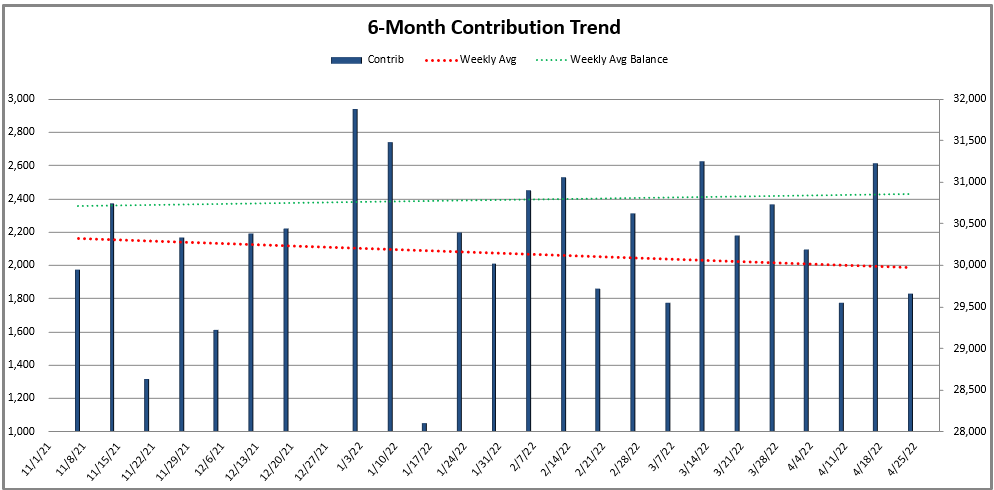 Last 3 month avg contribution ~$2,196/wk
2021 avg contribution ~$2,098/wk
Last 3 month avg balance ~$30,964  
    2021 avg balance ~$33,738
Backup
Meeting location
Current rent to 5/31/2022: $3,394 + $275.40 (NNN) = $3,669.40
3,060 sq ft	$1.20/sq ft/month		$14.34/sq ft/year
Auditorium seating ~100 attendees
4 classrooms, restrooms (mens and womens) and ample parking

Response options current landlord:
Month-to-month rental from landlord – estimated ~$100/month or 3% annual increase – request 60 day notice to vacate and property left “as is”
Renew current lease for 36 months – estimated $100/month or 3% annual increases same as previous